P-Alice PDS Data ReviewKuiper Belt Extended Mission 1 Phase
Cesare Grava
Southwest Research Institute
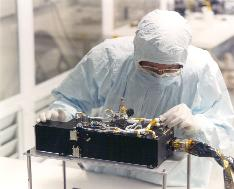 520-1870 Angstroms (though only 780 columns are active, starting from 130th)
Spectral dispersion: 1.832 Å/pixel
Lollipop-shaped slit: 0.1x4.0° for the AirGlow Channel (AGC) + 2.0x2.0° for the Solar Occultation Channel (SOCC) 
Two modes of operation:
Pixel list mode: preserves time information
Histogram: 2D histogram of previous
You can create a histogram from pixel list but not vice versa
Very similar to the LRO/LAMP UV spectrograph I work with.
Characteristics of P-Alice
To determine or constrain:
The mixing ratios of N2, CO, CH4 and noble gases;
The vertical density and temperature structure (e.g., gradient) of the upper atmosphere;
The atmospheric haze optical depth;
The atmospheric escape rate and escape regime;
The brightness of airglow emissions from Pluto’s atmosphere
Objectives of P-Alice
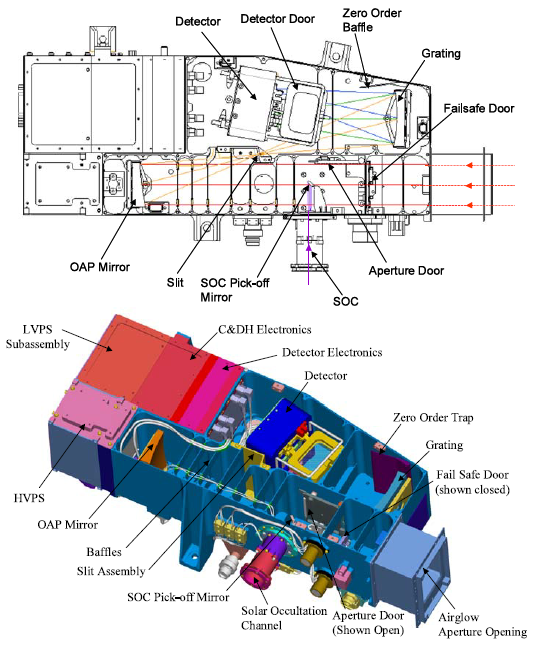 P-Alice’s scheme
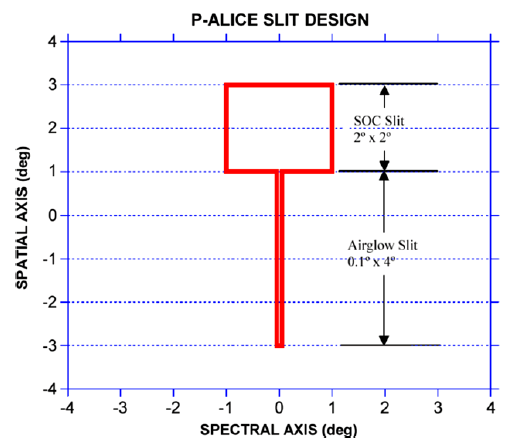 P-Alice’s two slits
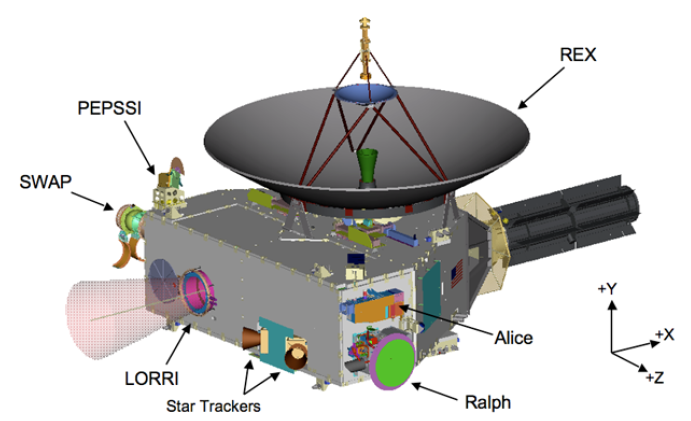 Alice’s location in New Horizons
nh-x-alice-2-kemcruise1-v1.0
nh-x-alice-3-kemcruise1-v1.0
The first Kuiper Belt cruise 1 dataset delivery for the P-Alice instrument covers the data that had been downlinked to the ground by 12/31/2017.
Naming convention:
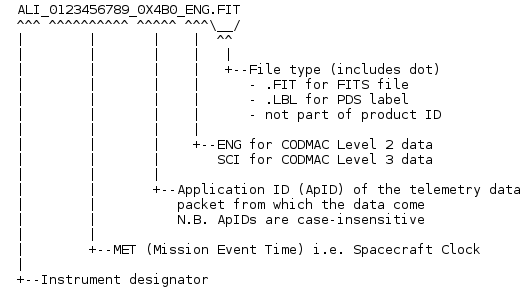 Datasets Reviewed
Diff between versions 2 & 3 of aareadme.txt show that the file is identical except for the appropriate changes (referencing calibrated vs raw data). OK
Aareadme.txt
Docinfo.txt, which explains what’s in here and recommends the following 3 files;
nh_obs_geom.pdf, which has 3 figures from Payload_ssr.pdf
Payload_ssr.pdf (it is basically the Weaver et al. 2008 SSR paper), which includes figures from nh_obs_geom.pdf and additional references;
Soc_inst_icd.pdf: no links to external sites – good!
The 2 SSR papers (Alice and NH payload)+ lunineetal1995.pdf: ok
No AAREADME_BU.TXT file, although it is mentioned in docinfo.txt;
Nh_mission_trajectory.tab: file is ok.
Nh_met2utc.tab: converts MET to date (neat, but wouldn’t it be better if they included a routine? Times are provided every 500,000 seconds…)
nh_fov.png: ok
nh_alice_v200_ti.txt: OK
Quat_axyz_instr_to_j2k.asc: OK
Codmac_level_definitions.pdf: OK
Document\
Slimindx.tab: useful to know the target of each file! There are only two types of targets: “SPICA” and “CALIBRATION”. Does the latter include “Rho Leo”? It is impossible to distinguish an “HV test” from “Rho Leo”.  Moreover, “Spica” is never mentioned in dataset.cat.
The slimindx.tab of nh-x-alice-3-kemcruise1-v1.0/index has the order of the spectra not in sequential order:
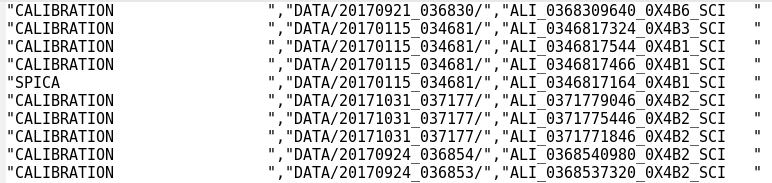 Index\
Alice.cat: describes the instrument and its 2 operating modes and explains the PHDs; does not mention MU69 as next target of NH mission; instead it refers to “Kuiper Belt objects”.
Catinfo.txt : explains the files contained here
Ref.cat: references
Nh.cat: explains the New Horizons mission goals and phases. There is a reference to a missing note: “4 These mission phase dates and/or designations are still under consideration and will most likely change in future versions of this mission catalog.”
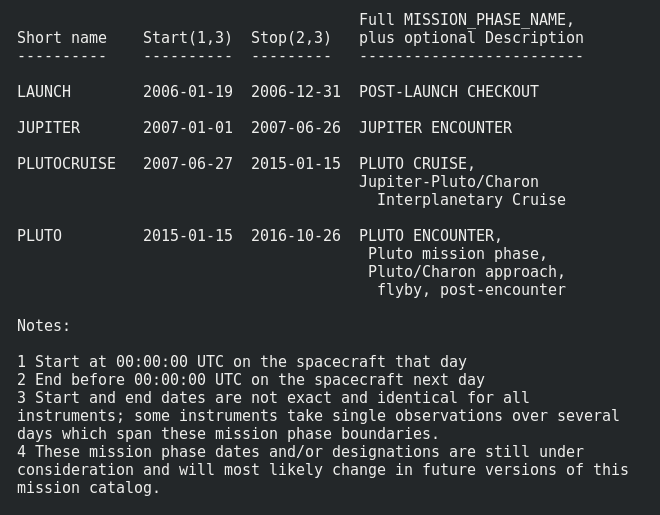 Both in raw and in calibrated folders.
It should be deleted because note 4 refers to KEM phase.
Catalog\
NH.dat
NH_KEM.dat
Cfr. With nh_kem.dat
Nh_kem.dat (this is new): explains the New Horizons Extended mission goals and phases. 
Nhsc.cat: explains the s/c (I read just Alice section). Good that they have added the wavelength of Alice.
Catalog\
Dataset.cat: 
Line 83 of dataset.cat: “A list of these sequences has been provided in file DOCUMENT/SEQ_ALICE_PLUTO.TAB.” but there’s no such file… This is probably a leftover from the Pluto encounter phase.
Line 472: “The quantum efficiencies of the photocathode- coated surfaces are about an order of magnitude more sensitive to sensitive to H Lya wavelengths than the bare, uncoated MCP glass”.
Lines 55: “It includes functional testing during the wakeup check from hibernation, high voltage (HV) dark tests, Lyman-Alpha upstream and downstream measurements, InterPlanetary Medium (IPM) upstream and downstream measurements”. But then in line 548: “It includes Lyman-alpha Sky and Interplanetary Medium observations”. Lyman-Alpha and InterPlanetary are spelled differently. But, most of all, the Lyman-Alpha emission, too, comes from the Interplanetary medium. Maybe the team meant “Helium from Interplanetary Medium”?
Lines 52: “The first Kuiper Belt cruise 1 dataset delivery for the P-Alice instrument covers the data that had been downlinked to the ground by 12/31/2017”. But then in line 543: “This data set includes data downlinked between 10/26/2016 and 12/31/2017.” Maybe the starting date could be added to the sentence in line 52.
Both in raw and in calibrated folders.
Catalog\
All files OK.
Calib\
Effective area airglow (pa_aeff_007.tab):
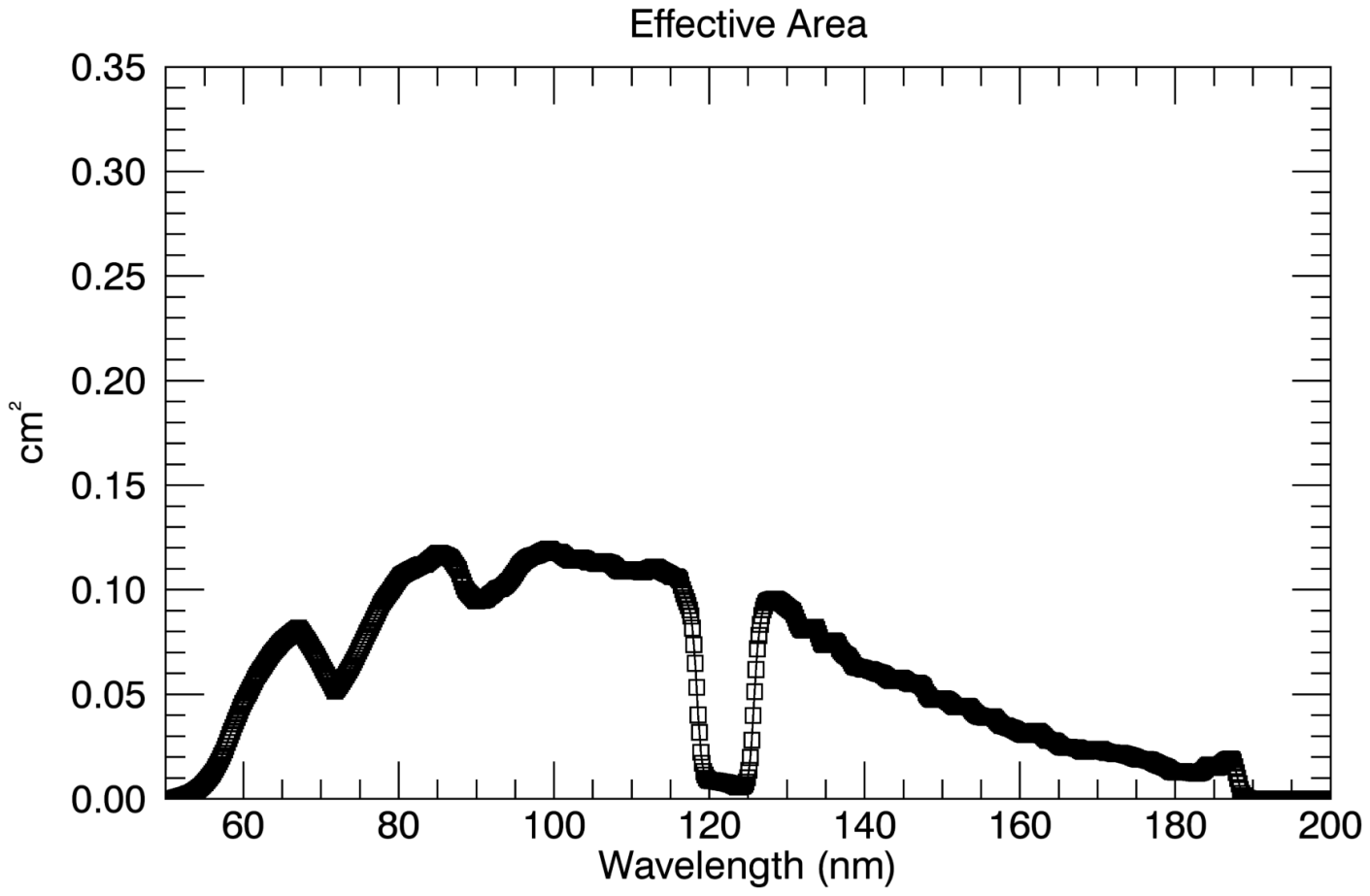 Good: slightly more sensitive than what reported in fig. 21 (top) of Stern et al. 2008
Calib\
Effective area SOCC (pa_aeff_002_socc.tab):
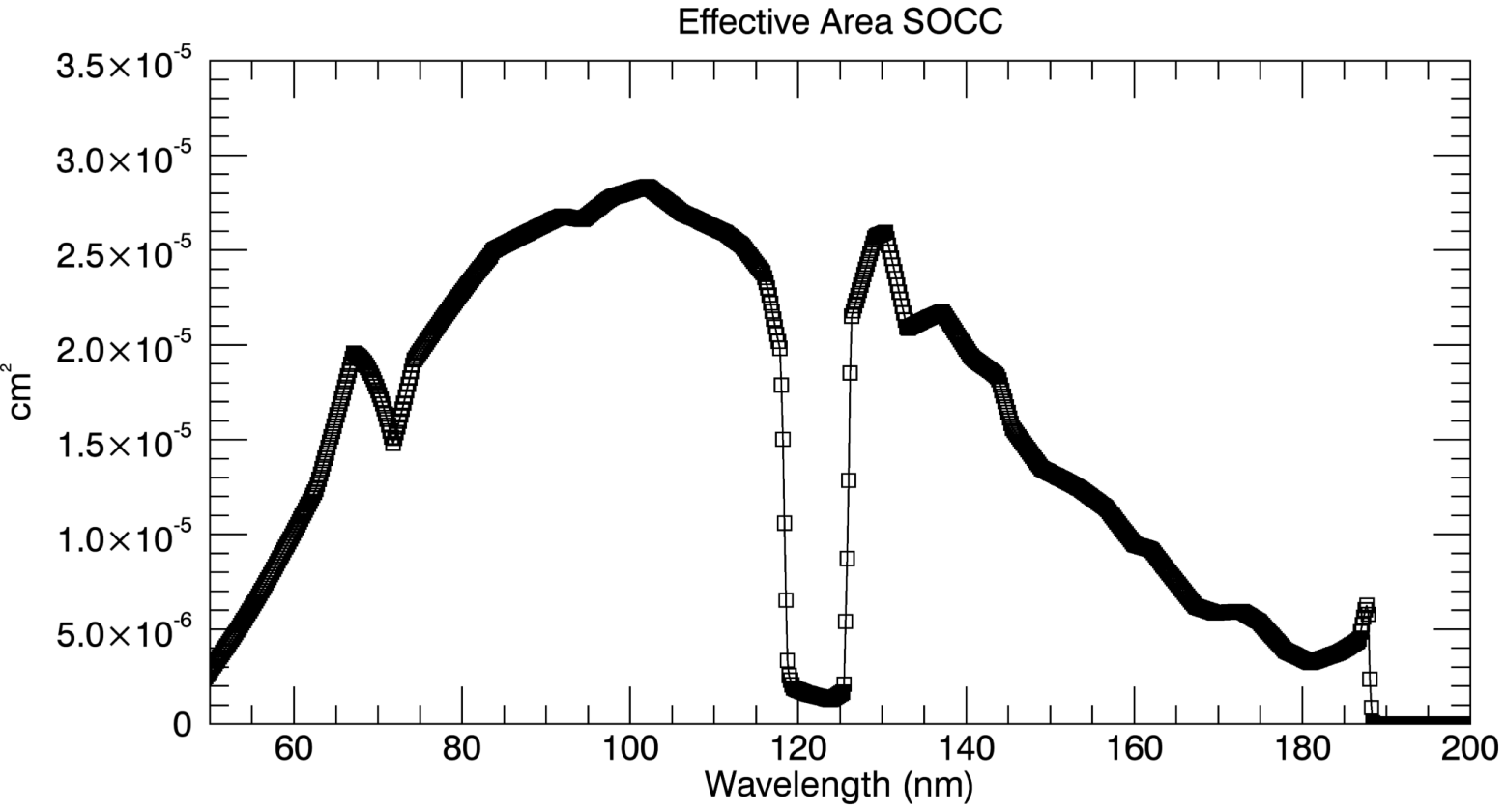 OK.
Calib\
nh-x-alice-3-kemcruise1-v1.0\calib\pa_dark_002.fit
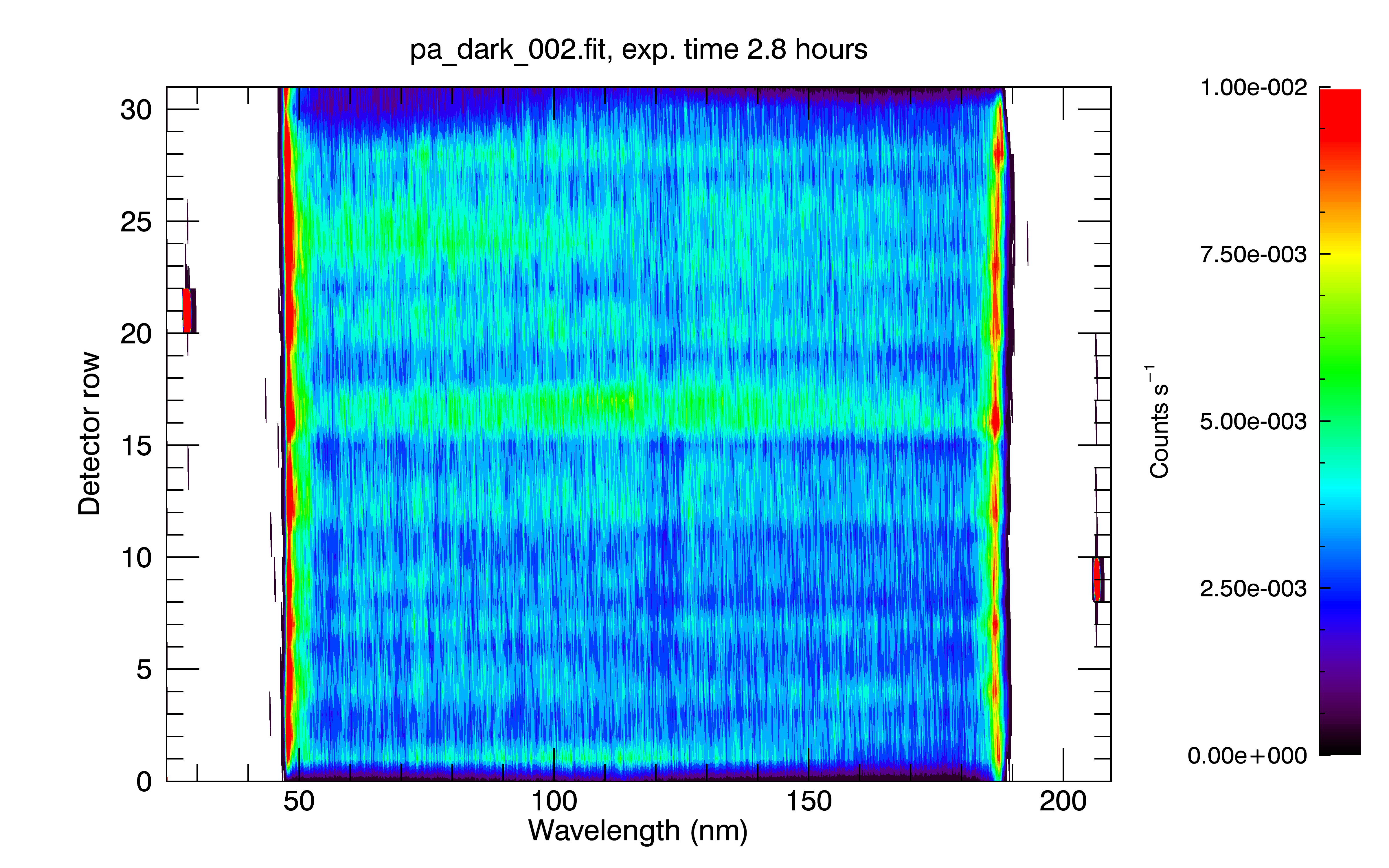 Calib\
Dark: ~3 hrs integration time; mean ~0.004 counts/sec. OK.
nh-x-alice-3-kemcruise1-v1.0\data\20170924_036851\ali_0368519933_0x4b1_sci.fit
SAPNAME: K1AL_RHOLEO_719-X-SLIT-SCANS_CL_2017266: 719-X-SLIT-SCANS
SAPDESC: 
VISITNAM: K1AL_RHOLEO_719-X-SLIT-SCANS_CL_2017266
VISITDSC: ---     
TARGET: CALIBRATION
APERTURE: AIRGLOW 
DATE: 2018-06-30T16:47:32
EXPTIME:        6.3040631
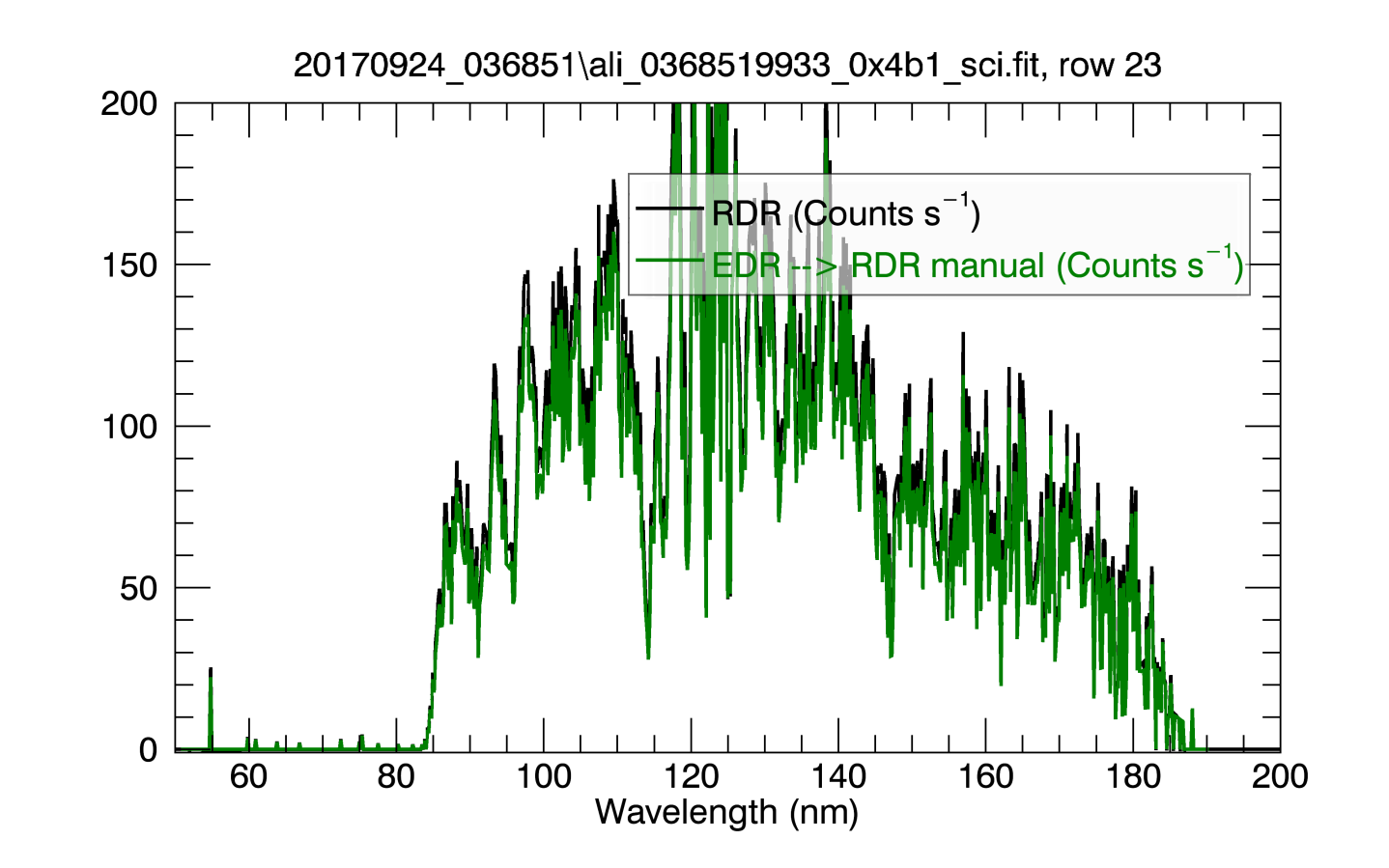 Data\
Possible to reconstruct the RDR from ENG file: good.
nh-x-alice-3-kemcruise1-v1.0\data\20170924_036851\ali_0368519933_0x4b1_sci.fit
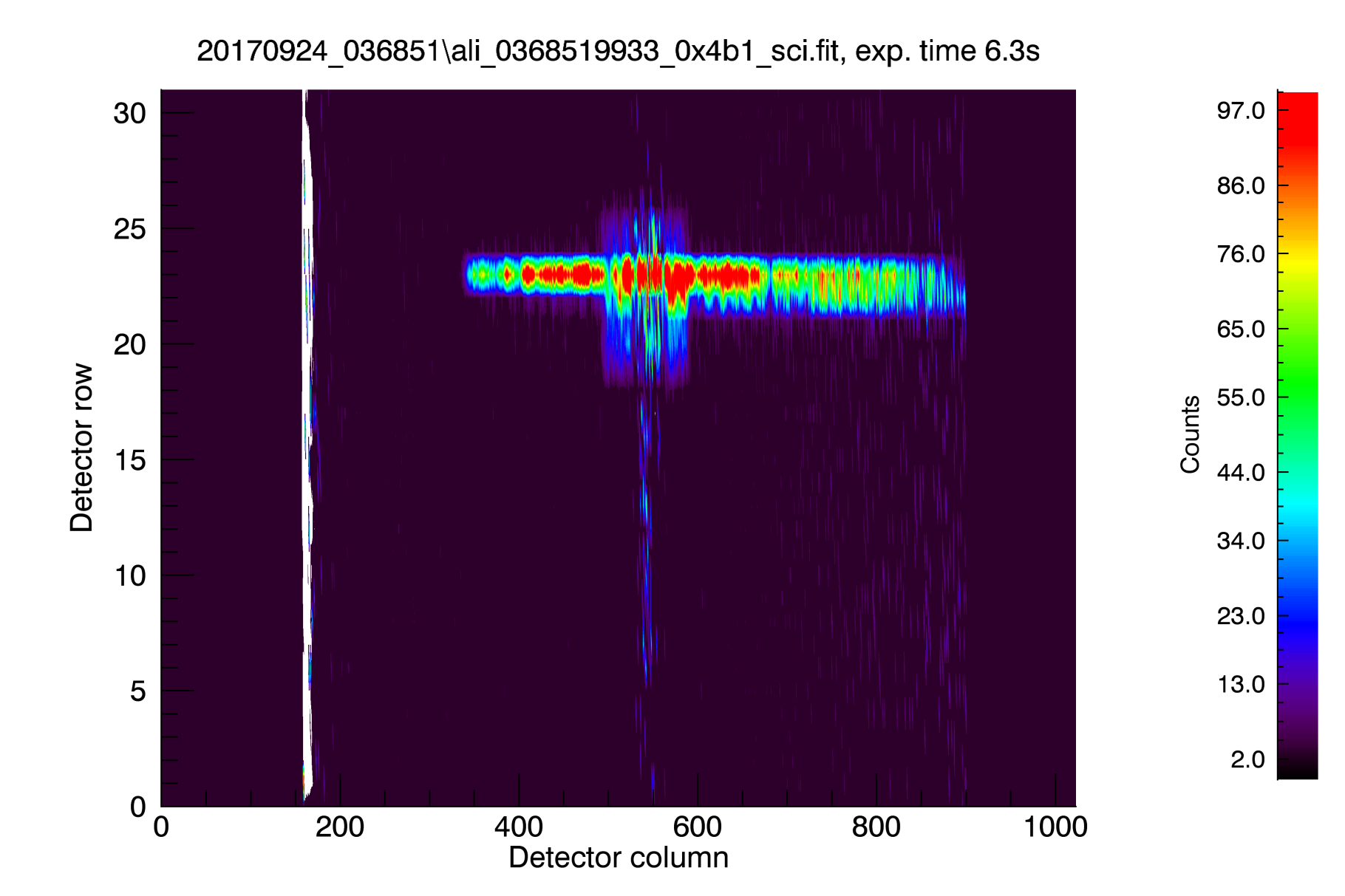 KBr photocathode
CsI photocathode
Data\
Lollipop-shaped fuzz is SOCC aperture
Laptop Lenovo Thinkpad:
Virtual Machine Oracle Fedora 17x86_64
Windows 7

IDL 8.4
Readpds v4.8
NASA’s Astronomical library
Evaluation Tools
RIDs
RID Classification: Major
Location: Document
Dataset: Calibrated data only
Title: spectra not in sequential order
Description: The slimindx.tab of nh-x-alice-3-kemcruise1-v1.0/index/ has the order of the spectra not in sequential order
Recommended Solution: rearrange the order of the list of slimindx.tab
RID 101
RID Classification: Minor
Location:  Catalog/
Dataset: ALL
Title: missing file
Description: The file AAREADME_BU.TXT mentioned in in docinfo.txt is not present
Recommended Solution: add AAREADME_BU.TXT to Document, or remove reference to it in docinfo.txt.
RID 102
RID Classification: Minor
Location:  Catalog
Dataset: ALL
Title: missing file
Description: The file DOCUMENT/SEQ_ALICE_PLUTO.TAB” mentioned in dataset.cat is not present;
Recommended Solution: since SEQ_ALICE_PLUTO.TAB refers to Pluto encounter, remove mention to it In Catalog/dataset.cat
RID 103
RID Classification: Minor
Location:  Catalog
Dataset: ALL
Title: reference to non-existing note
Description: In nh.cat, there is a footnote which isn’t never used;
Recommended Solution: delete footnote # 4.
RID 104
RID Classification: Typo
Location:  Catalog
Dataset: ALL
Title: duplicate word
Description: In dataset.cat, Line 472: “The quantum efficiencies of the photocathode- coated surfaces are about an order of magnitude more sensitive to sensitive to H Lya wavelengths than the bare, uncoated MCP glass”;
Recommended Solution: delete one “sensitive to”.
RID 105